TSN Webinars
How to Build a High-Performance Trauma Registry Team
TSN Webinars
Pre-Broadcast Poll
192 responses
200 responses
(Totals exceed 100% due to rounding)
196 responses
TSN Webinars
Jodi Greenwood RN, BSN, TCRN, CSTR, CAISS
Trauma Performance Improvement Coordinator 
Intermountain Health St. Mary’s Regional Hospital
Norrie Bradley RN, BSN
Trauma Program Manager, Trauma Providers
CoxHealth
3 Day to Completion
August 21, 2024

 Jodi Greenwood, BSN, RN, TCRN, CSTR, CAISS.  
Trauma PI Coordinator
Confidential and property of Intermountain Health
St. Mary’s Regional Hospital
Grand Junction, CO
Confidential and property of Intermountain Health
Level II 

ACS verified since 1992

State of Colorado designated since 1999
Confidential and property of Intermountain Health
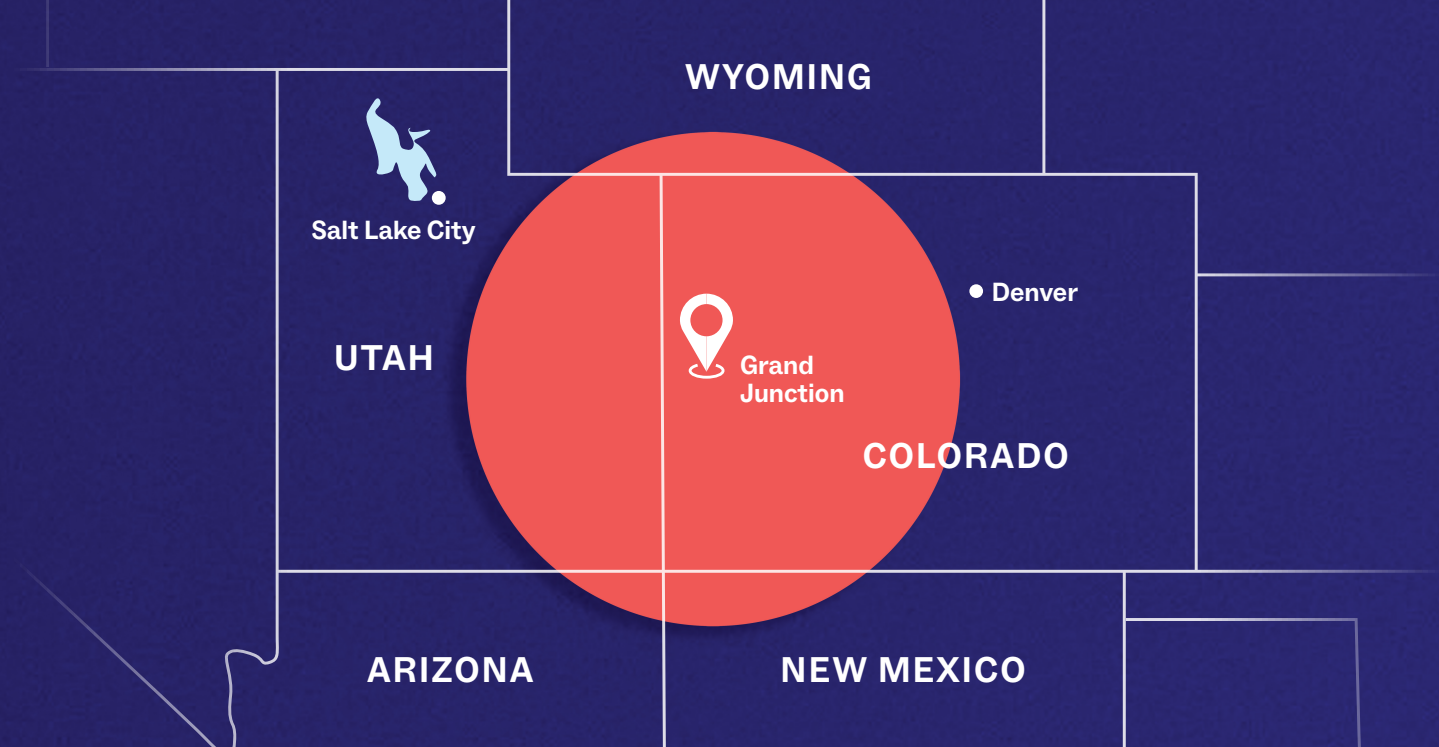 Confidential and property of Intermountain Health
7
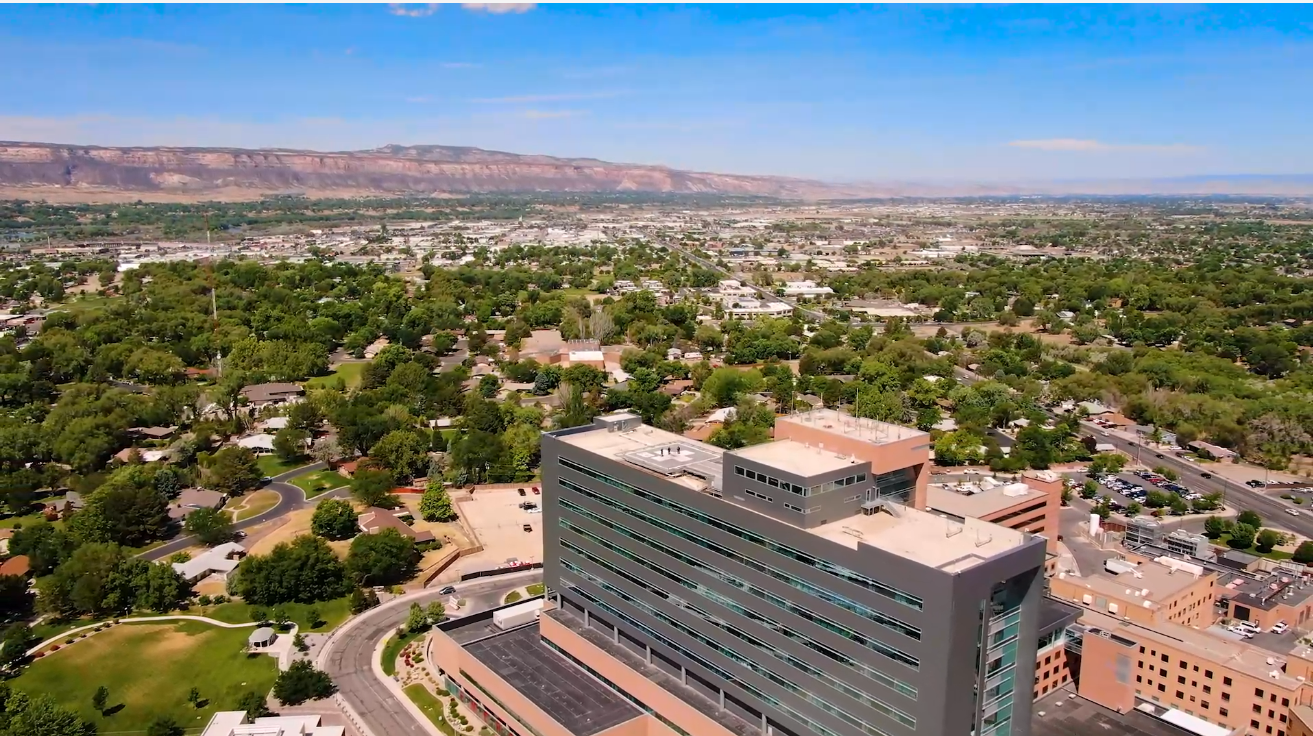 Our hospital
346 Licensed Beds, 33 in ED
42K ED Visits
1,615 Registry Events
1,446 Trauma Admissions
383 with ISS >15
Confidential and property of Intermountain Health
Greater than
60 days to completion
2019
100% turnover during the year

Dec – 2 FTE RN Registrars (one new, one adapted)
New Registry Sept 2019 – ImageTrend State Platform

NTDS events: 1,303
Confidential and property of Intermountain Health
FacilityInclusion Criteria
Confidential and property of Intermountain Health
40 days
2020
100% Remote starting March 17 – COVID
How do we support each other? 
What tools do we need?

NTDS inclusion: 1,351
Confidential and property of Intermountain Health
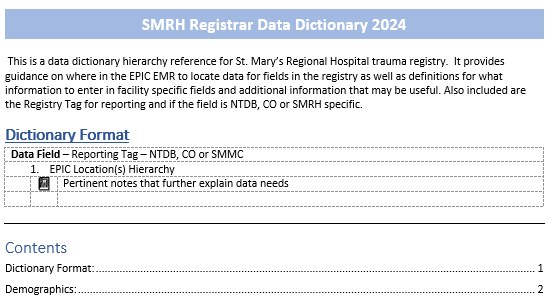 FacilityData Dictionary
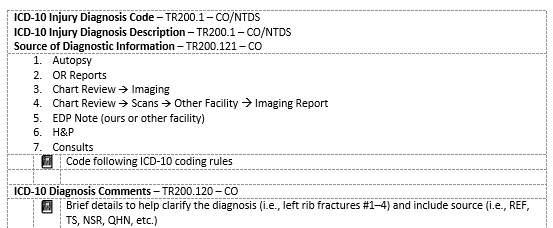 Confidential and property of Intermountain Health
12
60 days
2021
Rumors of change to ACS registrar FTE ratio
AND
The ratio would apply to all registry entries, not just NTDS


NTDS inclusion: 1,272
Confidential and property of Intermountain Health
Update to IRR
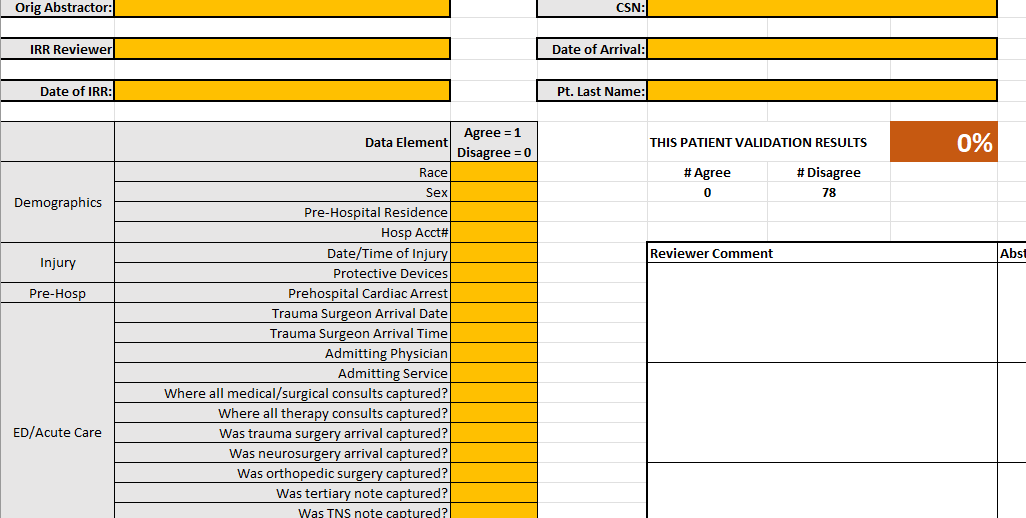 Confidential and property of Intermountain Health
33 days
2022
March 2022 – Grey Book, 4.31 at least 0.5 FTE per 200-300 annual patient entries. Entries defined as all patients who meet NTDS inclusion, and hospital, local, regional and state.

Noticed from TQIP benchmarking reviews that we had opportunity to improve in pre-existing conditions capture and hospital event validation. 

				Total registry: 1,511 / NTDS inclusion: 1,353
Confidential and property of Intermountain Health
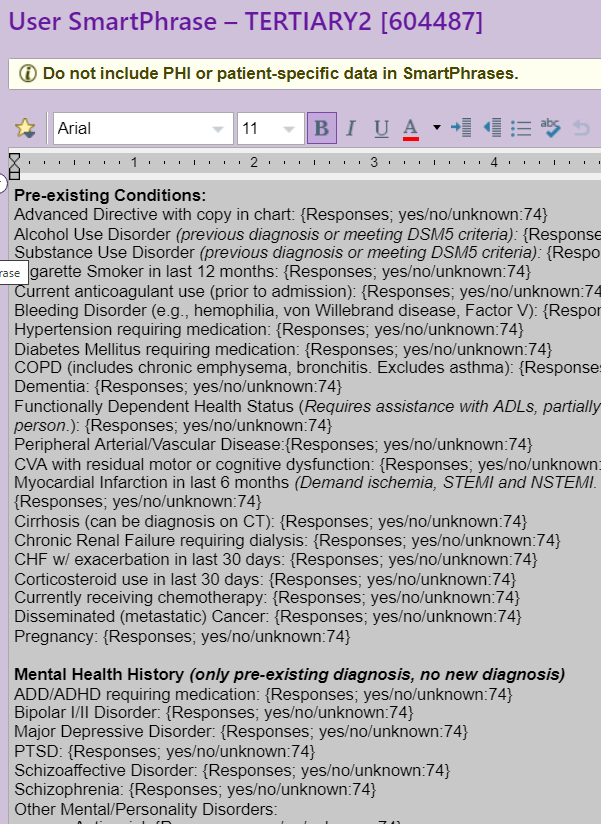 Pre- Existing Conditions
Confidential and property of Intermountain Health
29 days
2023
Priority abstraction – initial data points for reporting and PI cases
EPIC chats for real-time question clarification with team
Weekly huddle for questions, IRR feedback review

Total registry: 1,616 / NTDS inclusion: 1,488
Confidential and property of Intermountain Health
2024 Average Days to Completion
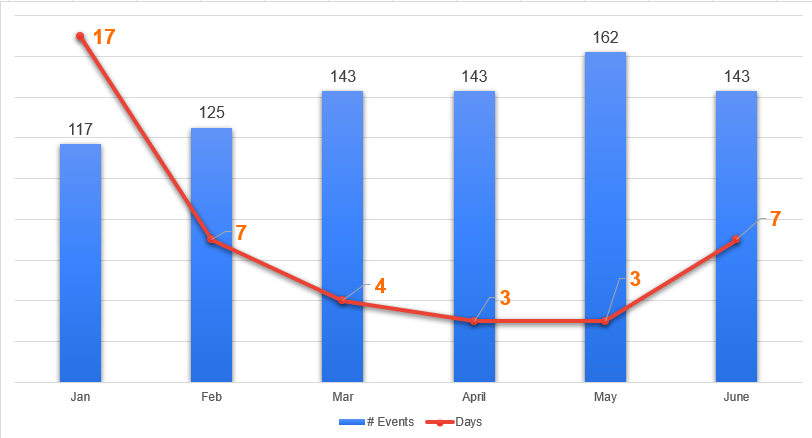 3!
7 days
2024 (Jan – June)
Stated a weekly goal for # of charts completed in Jan
Formally challenged registrars to 15-day completion goal in Feb
Transitioned to 1 person reviewing census, event creation and initial priority field entry
Coding through diagnosis / procedures prior to discharge

Total registry: 833 / NTDS inclusion: 777
Confidential and property of Intermountain Health
2024 Average Days to Completion
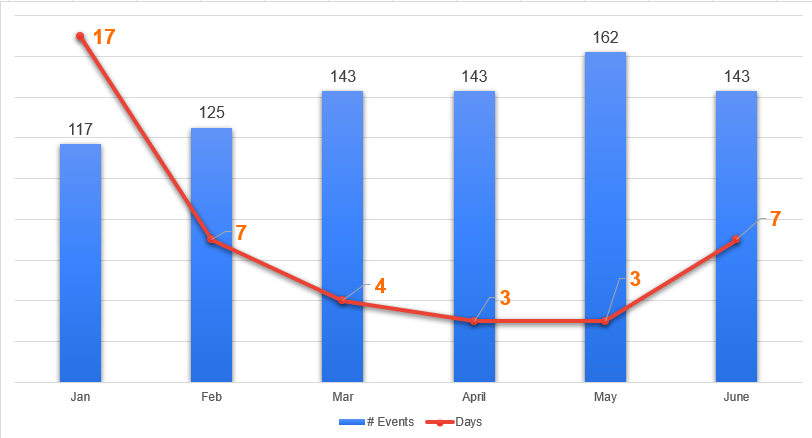 3!
Getting/keeping FTEs, leadership support
Facility data dictionary with EMR hierarchy
Registrar on-boarding process, retention
PI cases priority abstraction, increased turnaround
Focus on last month, shared work list
Weekly huddle for questions, IRR feedback review
Pre-existing conditions template added to tertiary note
Flexible 40 remote registrars, retention/satisfaction
1 registrar reviewing census, incident creation and initial priority field entry
Key factors in how we got here:
Confidential and property of Intermountain Health
The Team:
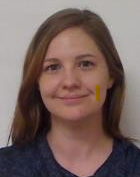 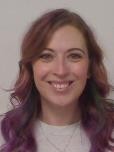 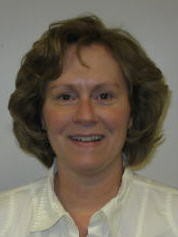 Sarah
Nona
Laura
Confidential and property of Intermountain Health
Thank you!Jodi.Greenwood@imail.org970-298-2022
Confidential and property of Intermountain Health
TSN Webinars
Break
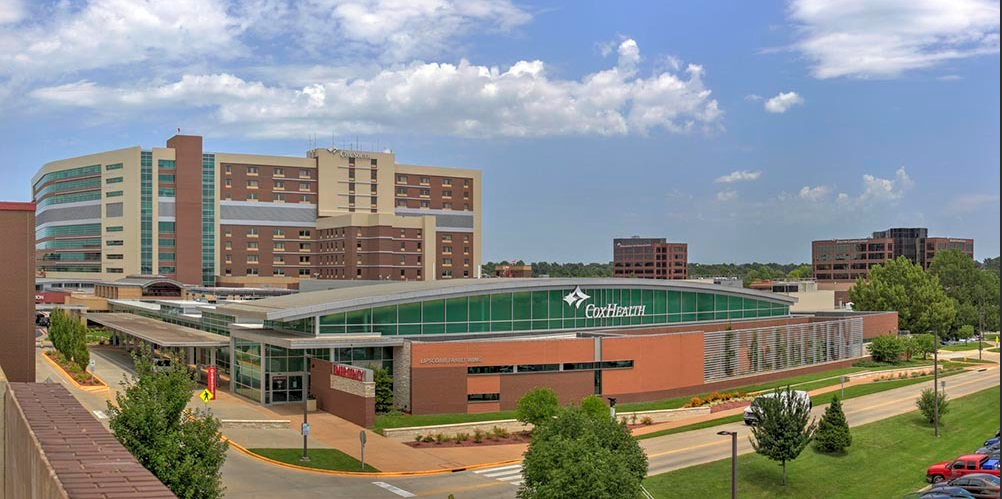 CoxHealth
 Level 1 Trauma Center
Springfield, MO
Norrie Bradley, RN, BSN
Trauma Program Manager
Introduction
Every trauma registry has to develop a system of data entry that meets regulatory standards
Trauma Registry
5 FT
2 PT
2 PRN
> 100 audit filters
CY 2023: 4,458 patients placed in registry
Lori H.
Christi K.
Deidre B.
Karen C.
Laken D.
Vicky R.
Nita B.
Jen B.
Ashley G.
Trauma Program
Program Manager
Registry
Educator
Process Improvement
Outreach
Injury Prevention
Nurse Clinicians
Research
Importance of 
Trauma Registries
Process Improvement
Submission/Regulation
Research Projects
Billing
Injury Prevention
Education
Old way:
Rotational chart assignment as each patient was activated
“Chasing a carrot on the treadmill that was not slowing down”
“Every-man-for-himself”
Stressful when approaching vacation
The idea:
Step 1

Split registry staff into Team 1 and Team 2
Assign specific tasks

Step 2

Assign Team Coordinator
Direct and support the rest of the assigned Team
Registry Teams
Team 1
Team 2
Goal: Always have 3 people on this team
Rotate weekly
Friday-Thursday
Create Entry
Chart Completion
Assign Trauma #
Create entry with initial data and billing
Request data from outside agencies
Chart closure
Picks up where initial data ends
Ensure compliance
Anyone on vacation part 
of the week? 
Goes to Team 2
Goals:
Initial data completed within 7 days (needed for a research project)
Improve work-life balance 
Accommodate vacations easily
Rotate so not one person is stuck doing initial data the rest of their life
Trauma Teams Timeline
Trauma Services initial data entry Teams proposal.
March 2023
Registrars meet with TPM to discuss and establish roles, Team 1 and Team 2.
July 2023
August 2023
The registrars met to review and modify team duties based on recent cases and chart closure needs.
Outcomes
Outcomes
September 2023
TQIP and State submissions. Charts closed ahead of schedule, no charts closed more than 60 days.
During data collection, chart-closure productivity improved by an average of 5 days from Q1 2023 to Q3 2023. 

Additionally, the rate of charts closed after 60 days fell from 7.4% to 0.51% despite an increase of 94 charts in Q3 over Q1.
Outcomes
Cons
Pros
Teamwork
Clear communication
Improved reported   work-life balance
Chart closure productivity improved
Initial data within 7 day
Multiple people in charts
Difficulty tracking individual chart accuracy 
Staffing changes 
New hires, PRN
Future Goals
Implementing IRR process with modifications
IRR
Modifying current team structure based on census and staffing
Modify
To strive for work-life balance for all registry professionals
Continue
Resources Needed:
Flexibility
Enthusiasm
Staffing
Time
Investment
Willingness for Change
Thank you. 

Norrie Bradley, RN, BSN
Trauma Program Manager, CoxHealth Level 1 Trauma Center
Norrie.Bradley@CoxHealth.com
TSN Webinars
Thank You
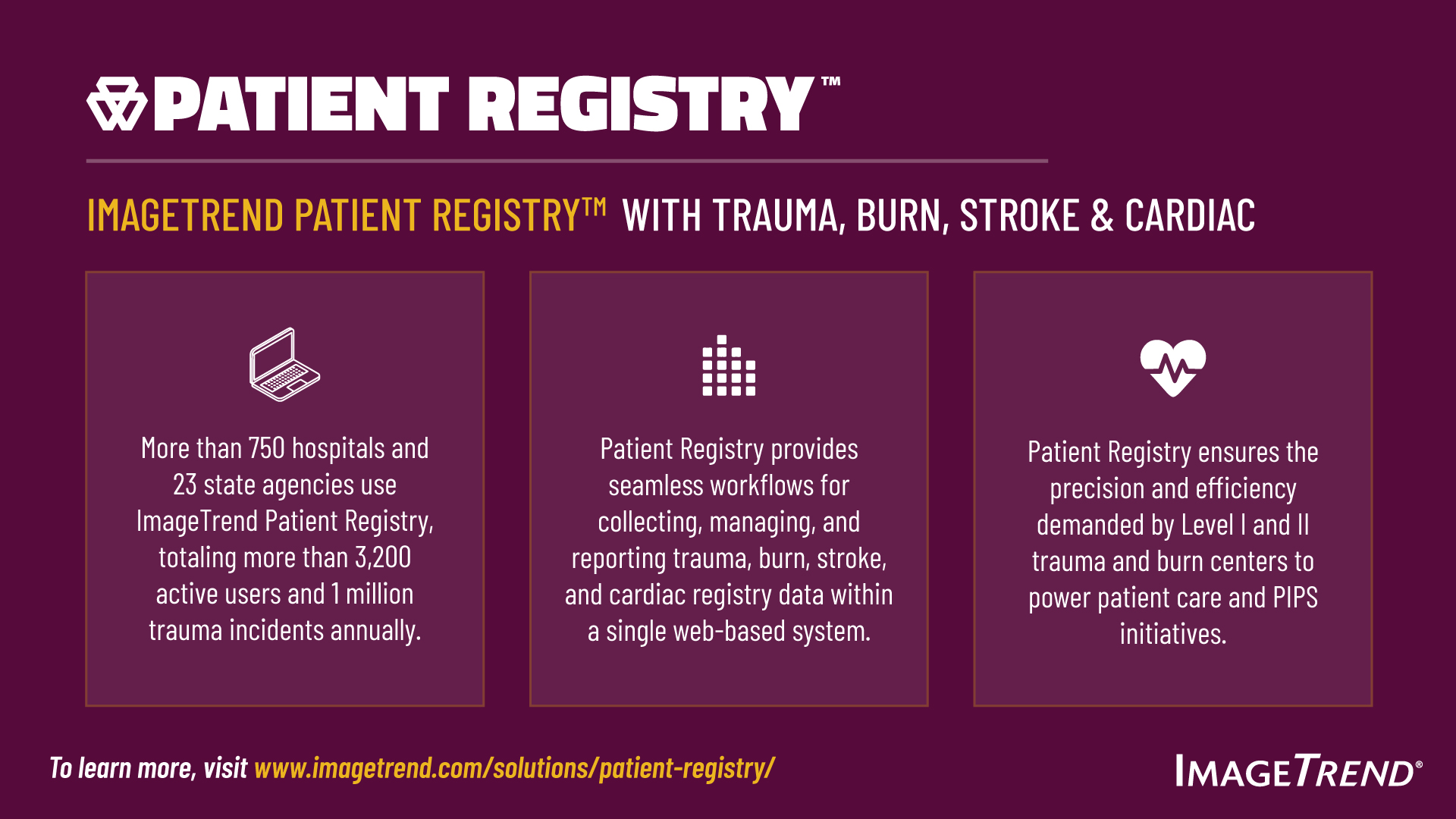